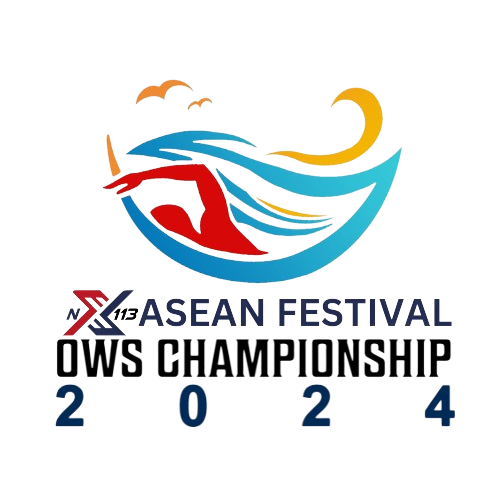 NX113 ASEAN FESTIVAL Open Water Swimming Championship 2024
General Information
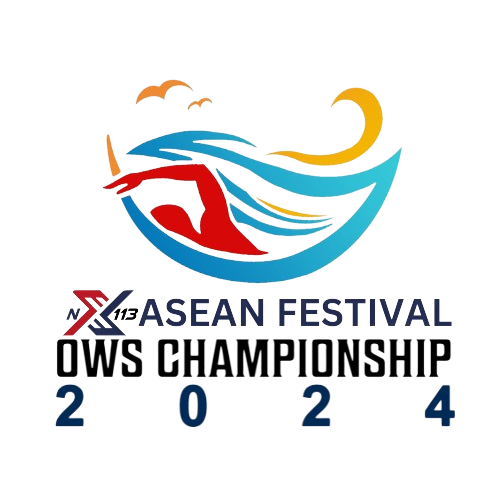 NX113 ASEAN FESTIVAL Open Water Swimming Championship 2024
Schedule
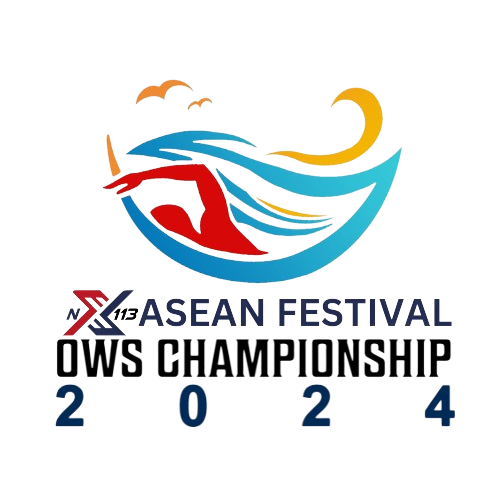 NX113 ASEAN FESTIVAL Open Water Swimming Championship 2024
Schedule
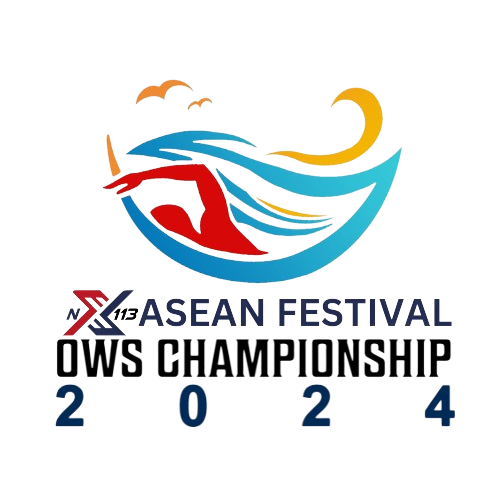 NX113 ASEAN FESTIVAL Open Water Swimming Championship 2024
Category
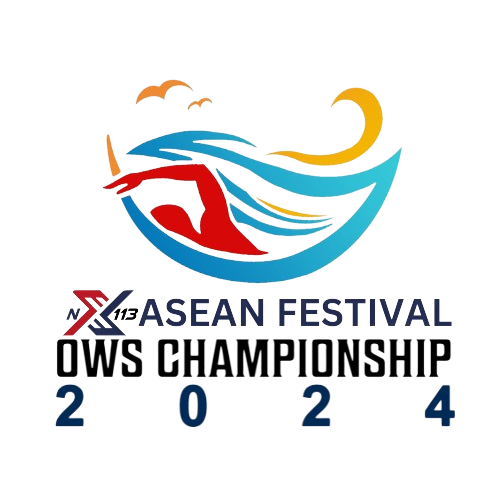 NX113 ASEAN FESTIVAL Open Water Swimming Championship 2024
Registration Fee
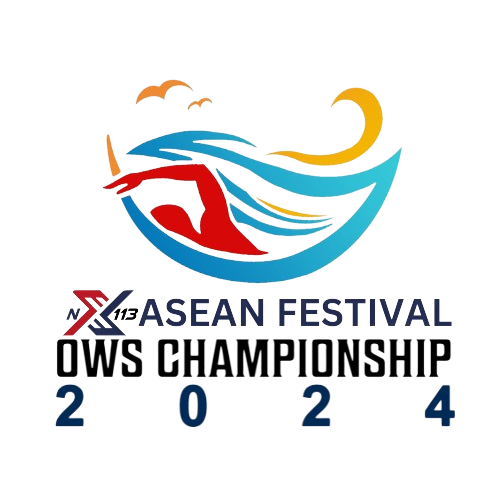 NX113 ASEAN FESTIVAL Open Water Swimming Championship 2024
PRIZES
*No Cash Prize for OTL* If there are less than 5 participants in any age group, the registered participants will automatically be pushed up to the elder age-grouping (at the end of the registration close date).
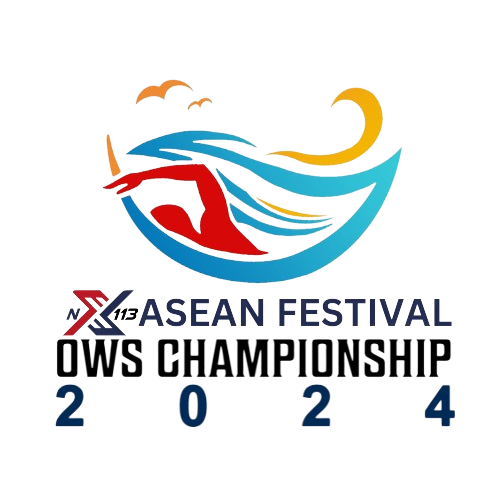 NX113 ASEAN FESTIVAL Open Water Swimming Championship 2024
Race Pack Collection
DATE			: 31st  MAY 2024
VENUE		  	: KOSA, PUTRAJAYA
TIME				: 1:00PM – 5:00PM
RACE BRIEFING	: 5:00PM – 6:00PM

** Please note that Race Pack will not be issued on the event day
Required documents for collection:
NRIC to be presented during collection (for verification purposes).
List of the participants and their NRIC Numbers, and the NRIC of the person collecting on behalf (for bulk / group collections).
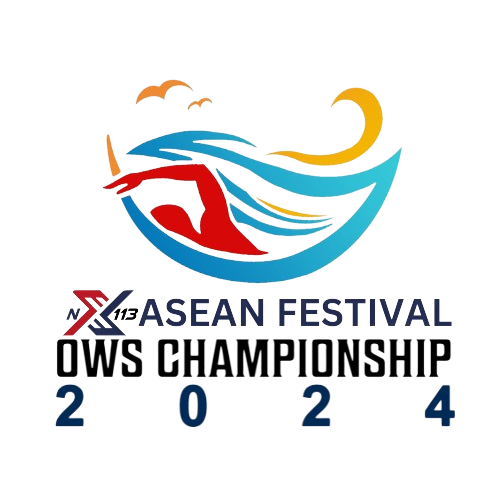 NX113 ASEAN FESTIVAL Open Water Swimming Championship 2024
Participants’ Entitlement:
EVENT TEE
FINISHER MEDAL
TIMING CHIP
PERSONAL INSURANCE
E-CERTIFICATE
BUOY
SWIM CAP
SPONSOR ITEMS (IF ANY)
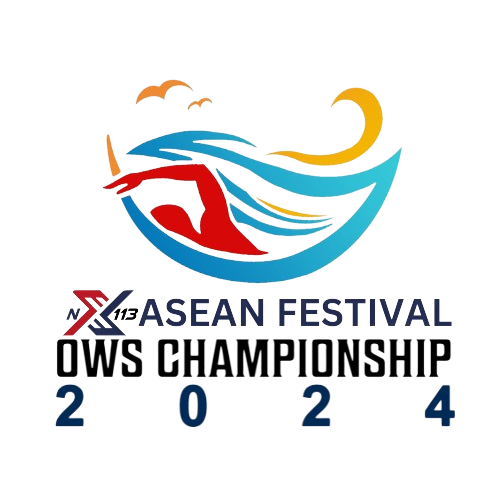 NX113 ASEAN FESTIVAL Open Water Swimming Championship 2024
Event Tee
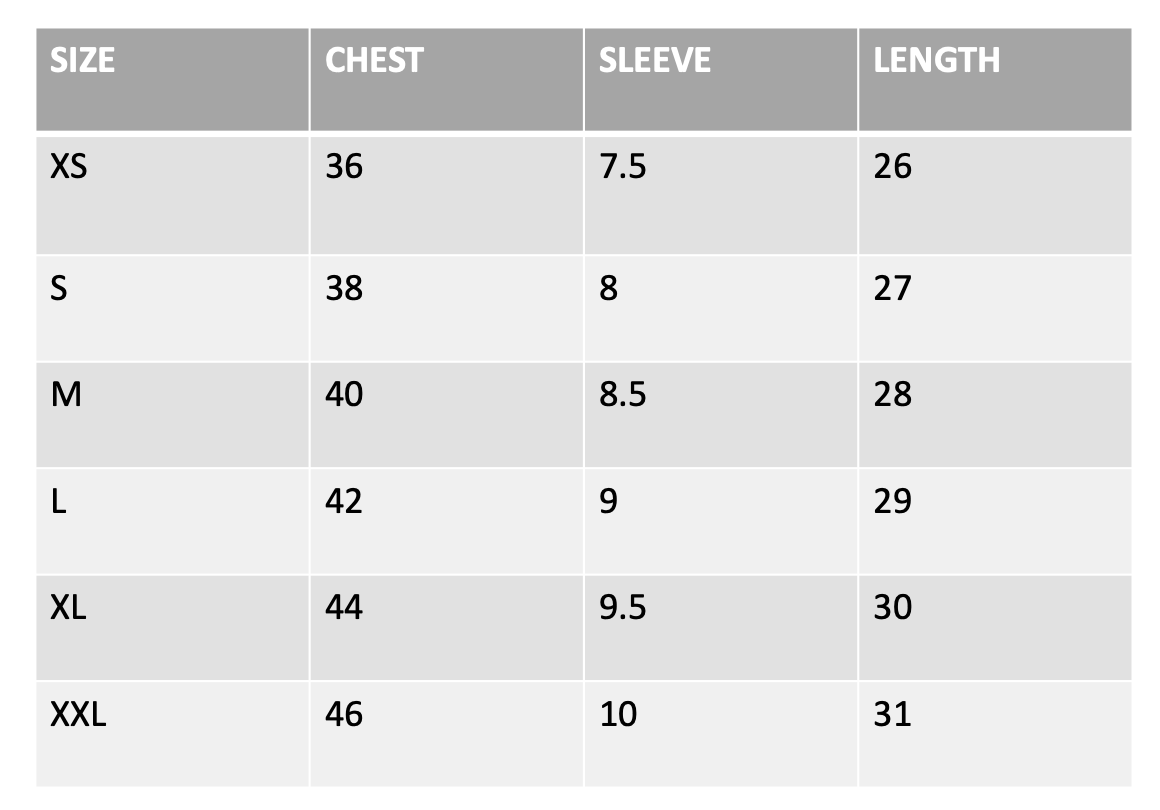 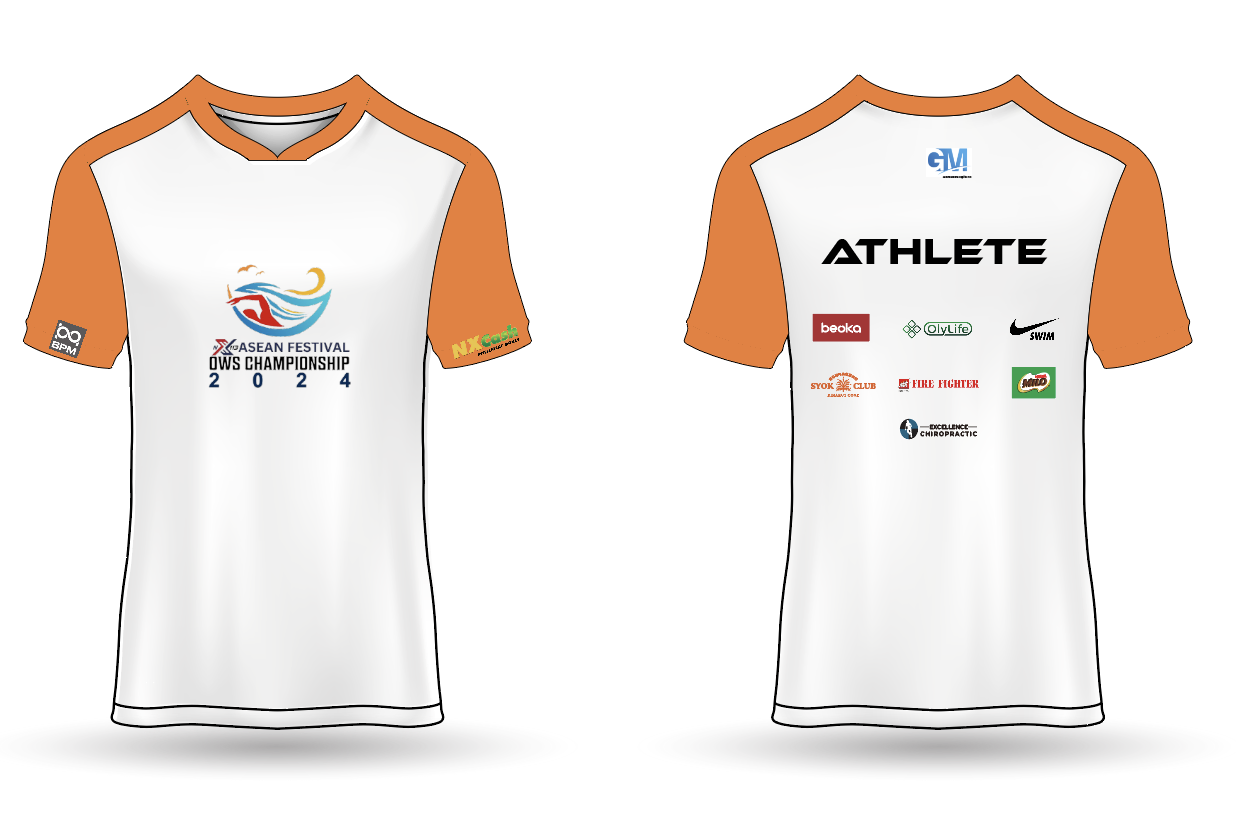 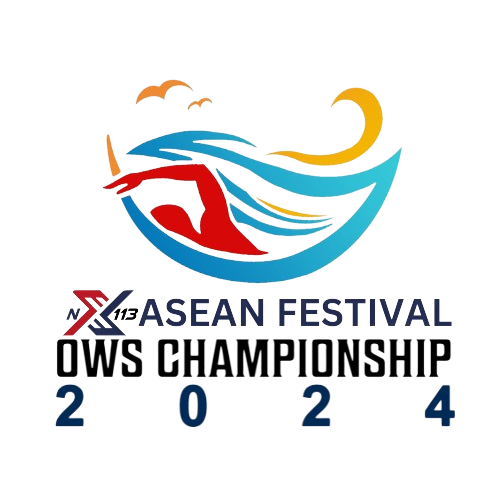 NX113 ASEAN FESTIVAL Open Water Swimming Championship 2024
Finisher Medal
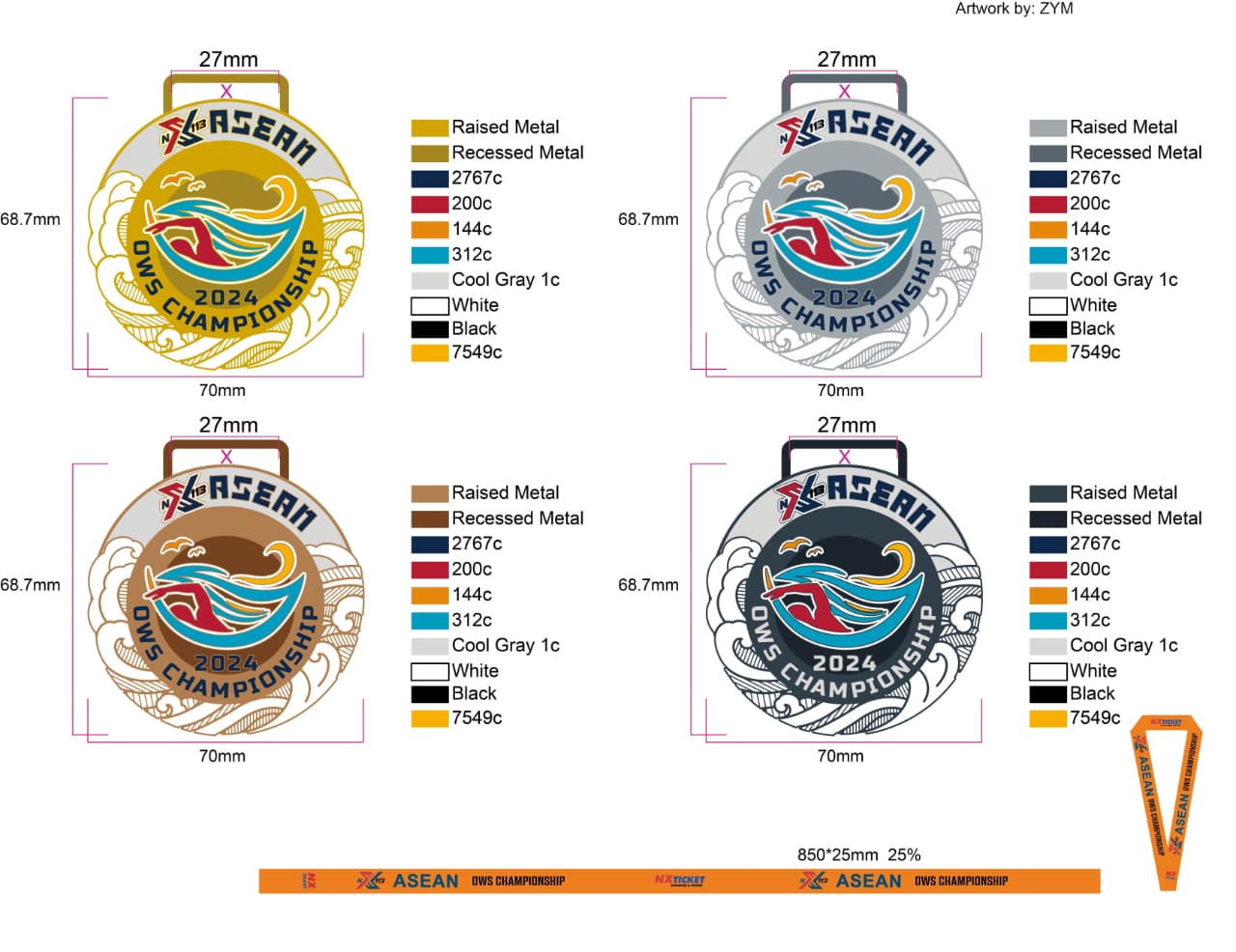 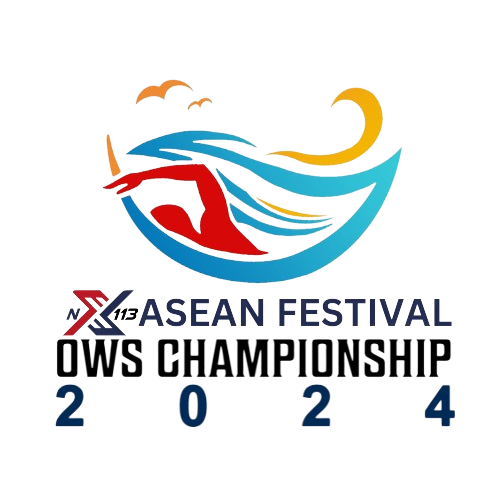 NX113 ASEAN FESTIVAL Open Water Swimming Championship 2024
Official Hotels
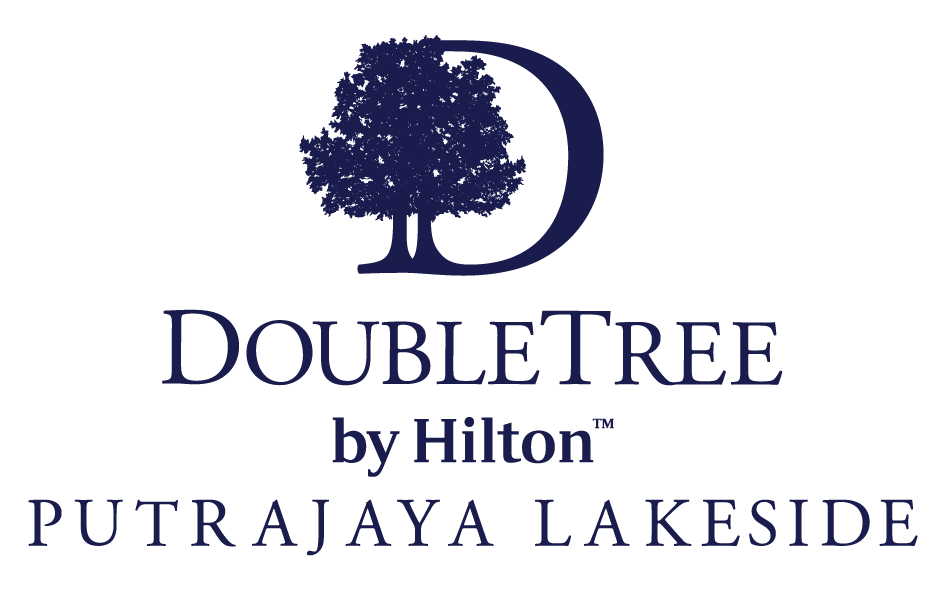 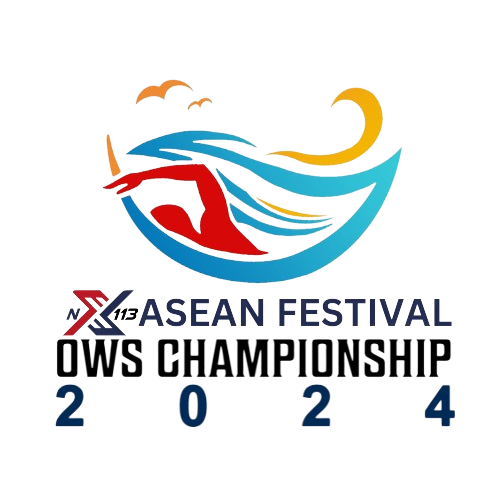 Championship Venue Layout
13
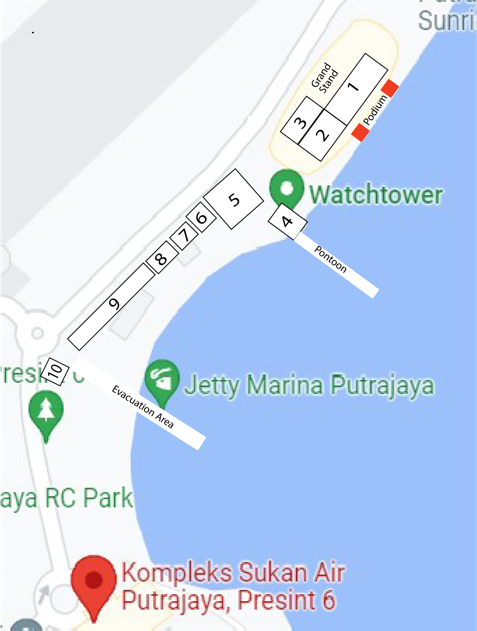 Spectators Area and Prize Presentation Area
Participants Area 
VIP & Hospitality Area 
(a) Media Area (Tower)
(b) Timing Area (Tower)
Final Call Room
Medical Tent
Technical Official Tent
Reporting & Registration Tent
Participants Holding Area 
Safety Team & Lifeguards Tent
Ambulance & Evacuation Point
8
11
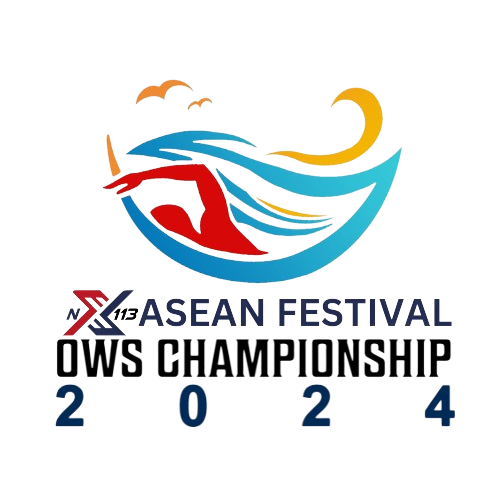 1
2
Starting / Finish Area Layout
Exit Ramp
Finishing Arch
Finish Funnel
3rd Turning Buoy
Starting Pontoon (Pontoon Start)
Feeding Pontoon
3
4
5
6
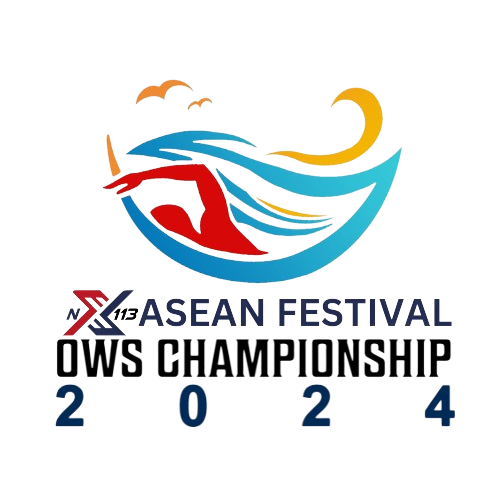 Race Route
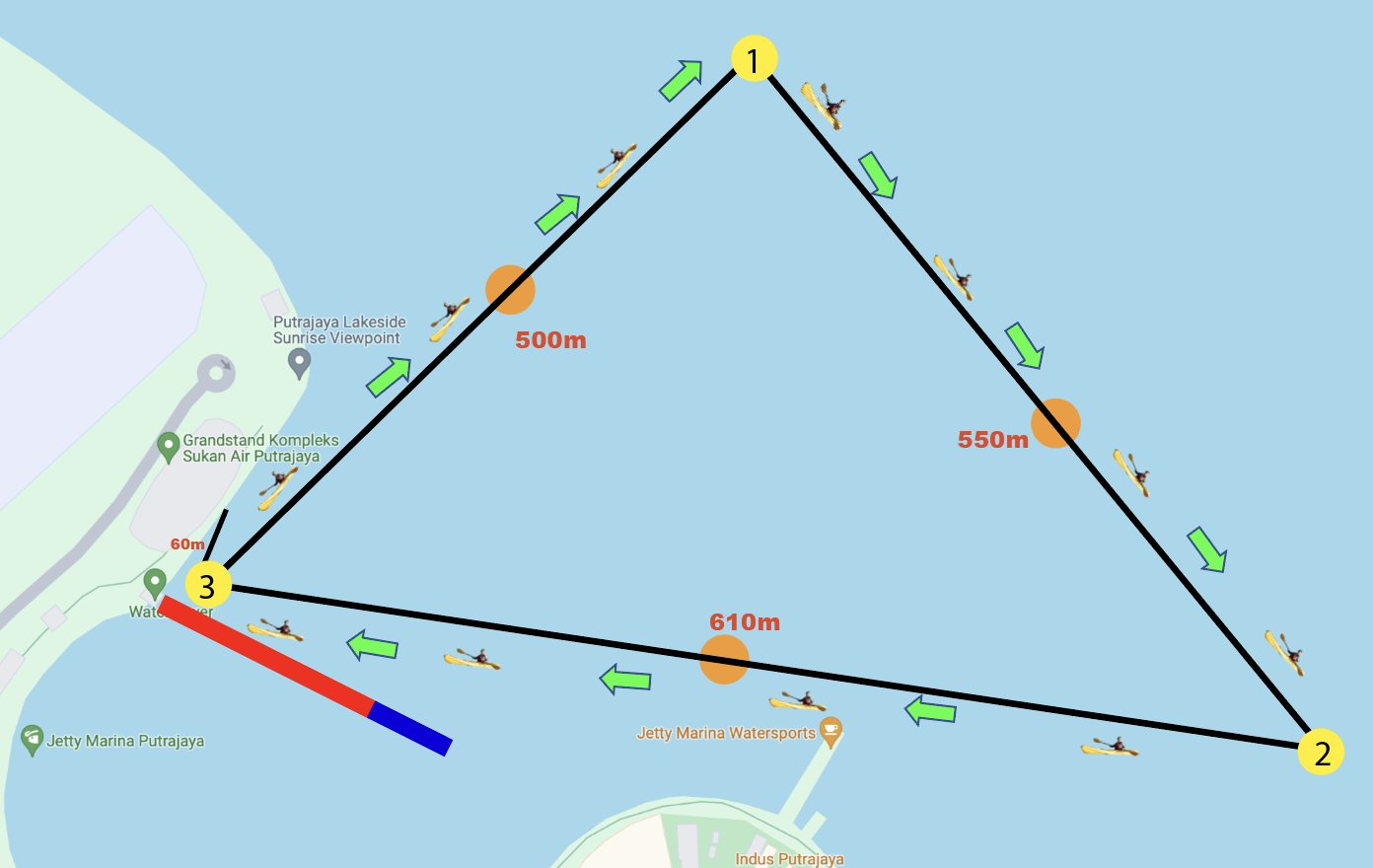 10 KM - 6 Loops
Buoy (3) – Buoy (1) – Buoy (2) – Buoy (3) – Finish

5 KM - 3 Loops
Buoy (3) – Buoy (1) – Buoy (2) – Buoy (3) – Finish
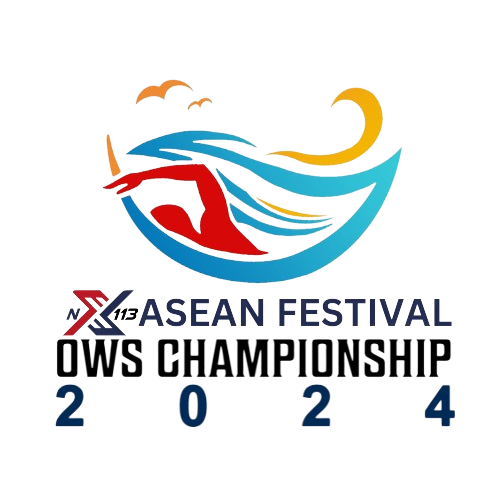 Race Route
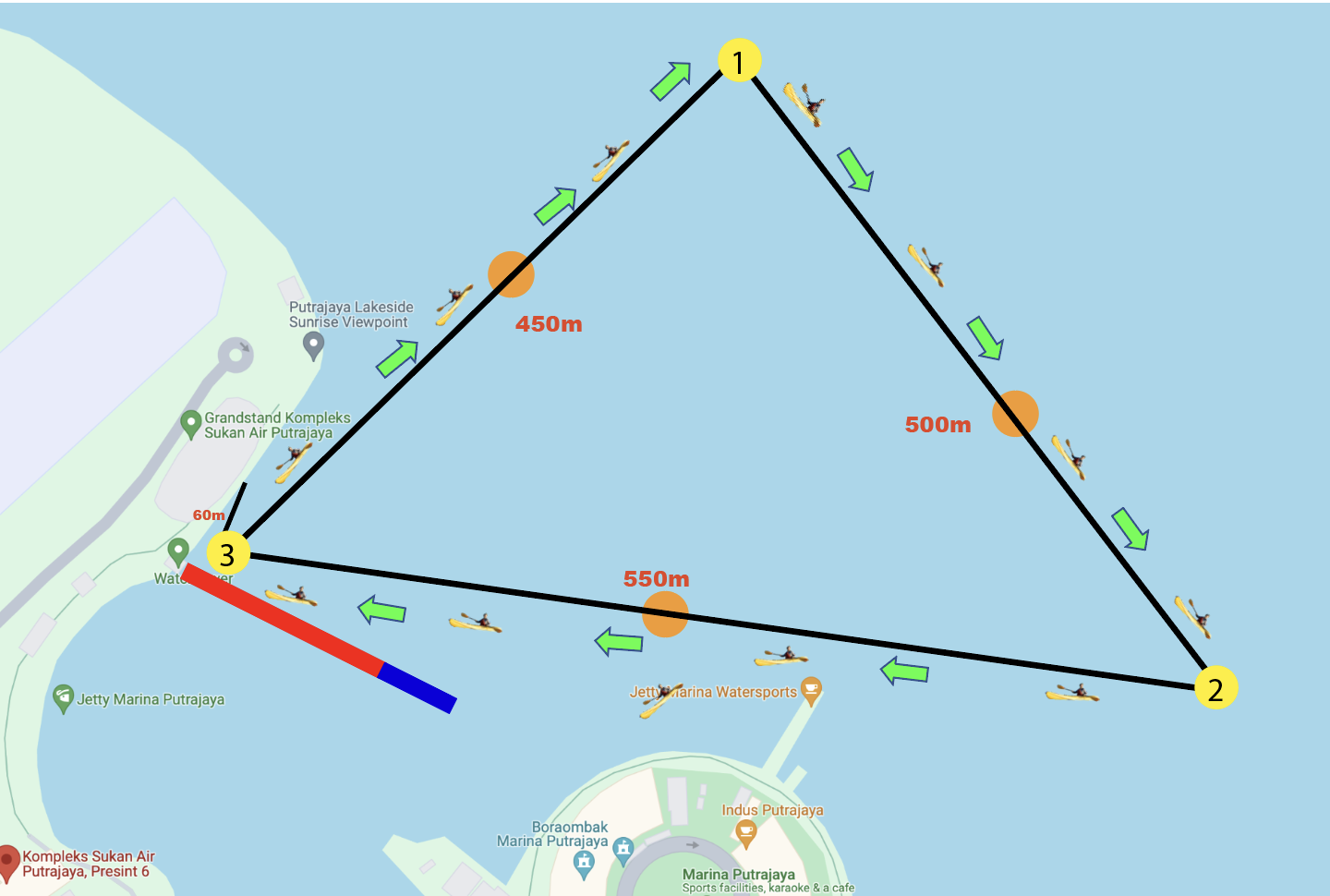 1.5 KM - 1 Loop
Buoy (3) – Buoy (1) – Buoy (2) – Buoy (3) – Finish
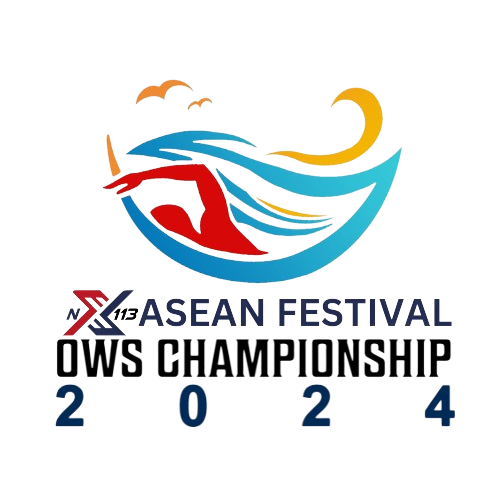 Race Route
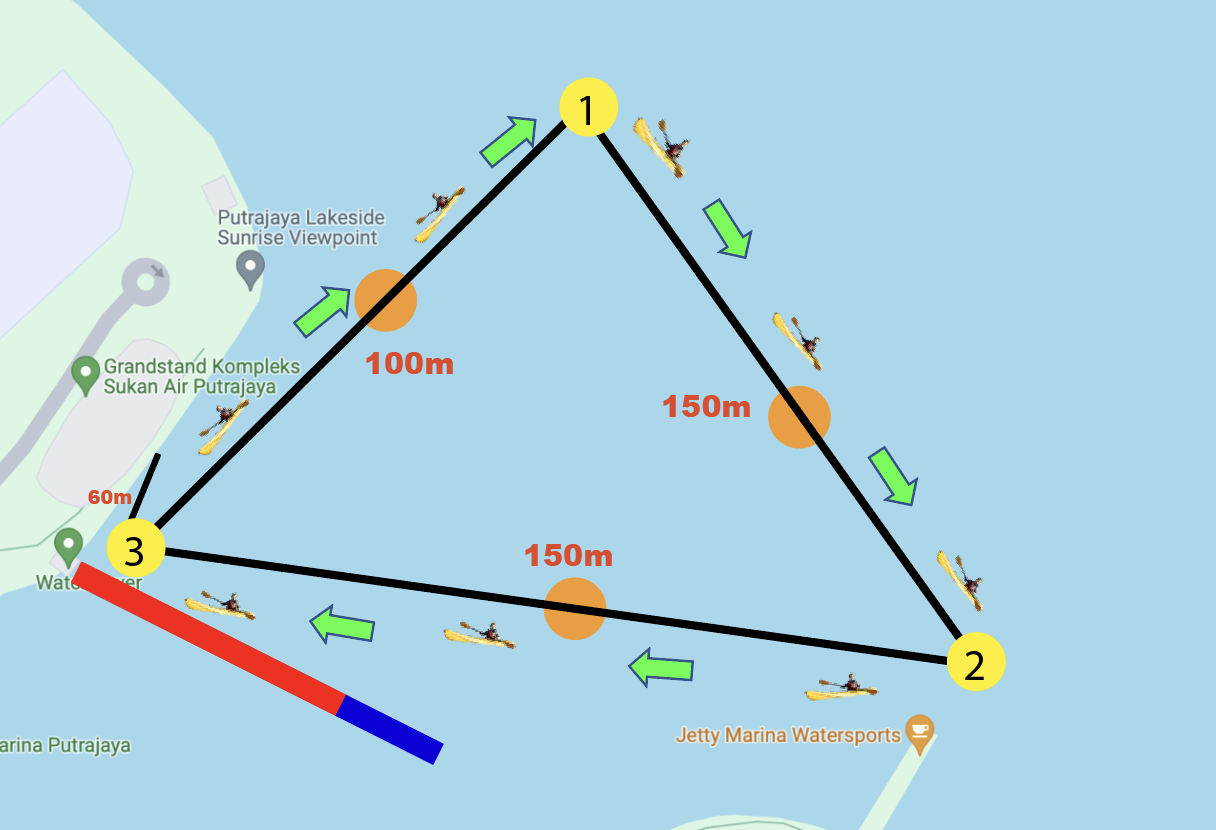 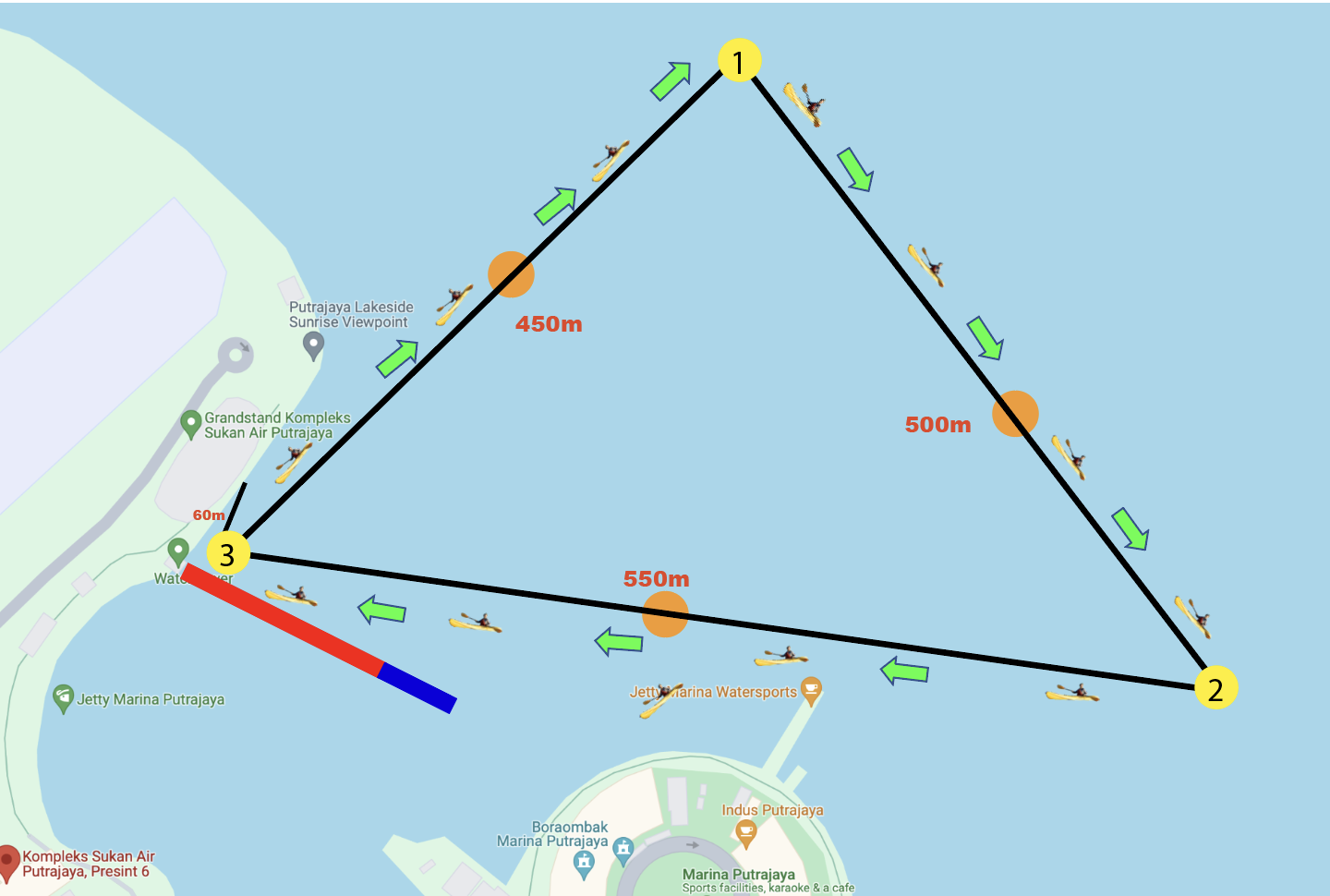 400M - 1 Loop
Buoy (3) – Buoy (1) – Buoy (2) – Buoy (3) – Finish
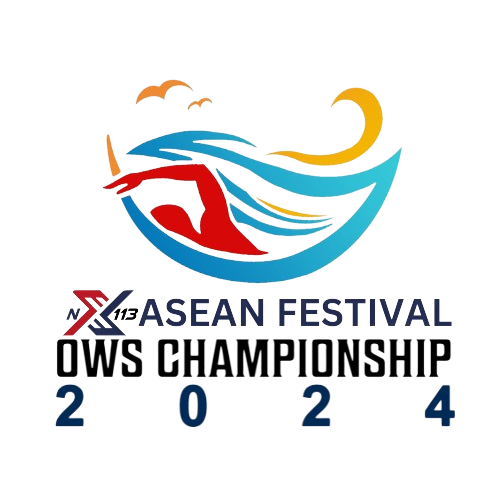 Rules & Regulations

1. TITLE:
NX113 ASEAN Open Water Swimming Championship

2. RULES:
The Championship will run under World Aquatic Rules & Regulations.

3. DATE & TIME:
The Competition will be held from Saturday 1st to Sunday 2nd June 2024.

RACE PACK COLLECTION : Friday 31st May 2024 
RACE BRIEFING	: Friday 31st May 2024 
EVENT 10KM : Saturday 1st June 2024
EVENT 5KM : Sunday 2nd June 2024
EVENT 1.5KM : Sunday 2nd June 2024
EVENT 400M : Sunday 2nd June 2024
DEPARTURE : Sunday 2nd June 2024
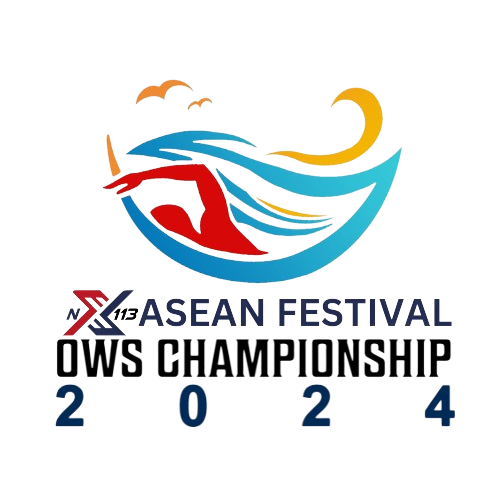 4. CHAMPIONSHIP VENUE
Kompleks Sukan Air Putrajaya, Malaysia

5. EVENTS
Events will be held for both MALE & FEMALE in the following categories: -
10KM (Men & Women start in different wave)
5KM (Men & Women start in different wave)
1.5KM(Men & Women start in different wave)
400M(Men & Women start in different wave)

6. RACE TIME LIMIT
Cut off time
10KM - 30 minutes from 1st swimmer
5KM - 15 minutes from 1st swimmer
Time limit
1.5KM – 1 hour
400M – 35 minutes
**The timings for each age group will be sorted accordingly
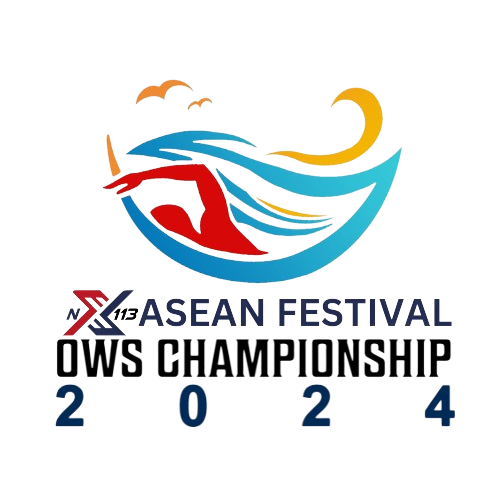 7. PRIZES
• Cash and Prizes will be awarded to the respective winners.
• GOLD, SILVER, and BRONZE medals will be awarded to the respective winners.
• Certificate of Participation will be awarded to all participants.

8. PROTESTS & APPEAL
All protests and appeals will be dealt with in accordance with the World Aquatic Rules.

9. Timing Chip, Safety Buoy and Cap 
You will be provided with 2 timing chips to be worn on each wrist. The timing chip DO NOT need to be returned. 
In the event you lose your timing chip during the swim, please inform a nearby official immediately. 
Referees will have spare timing chips. 
Safety buoy is compulsory. This is to comply with local authority requirement.
Swim cap will be provided in different colour for different category.
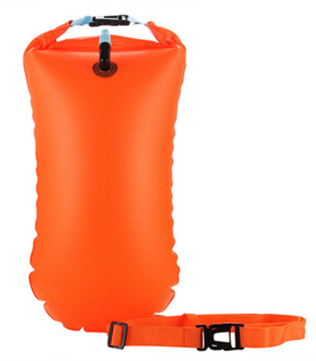 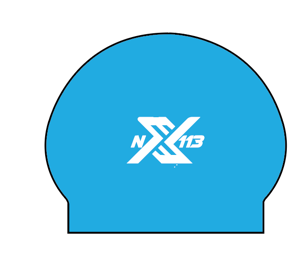 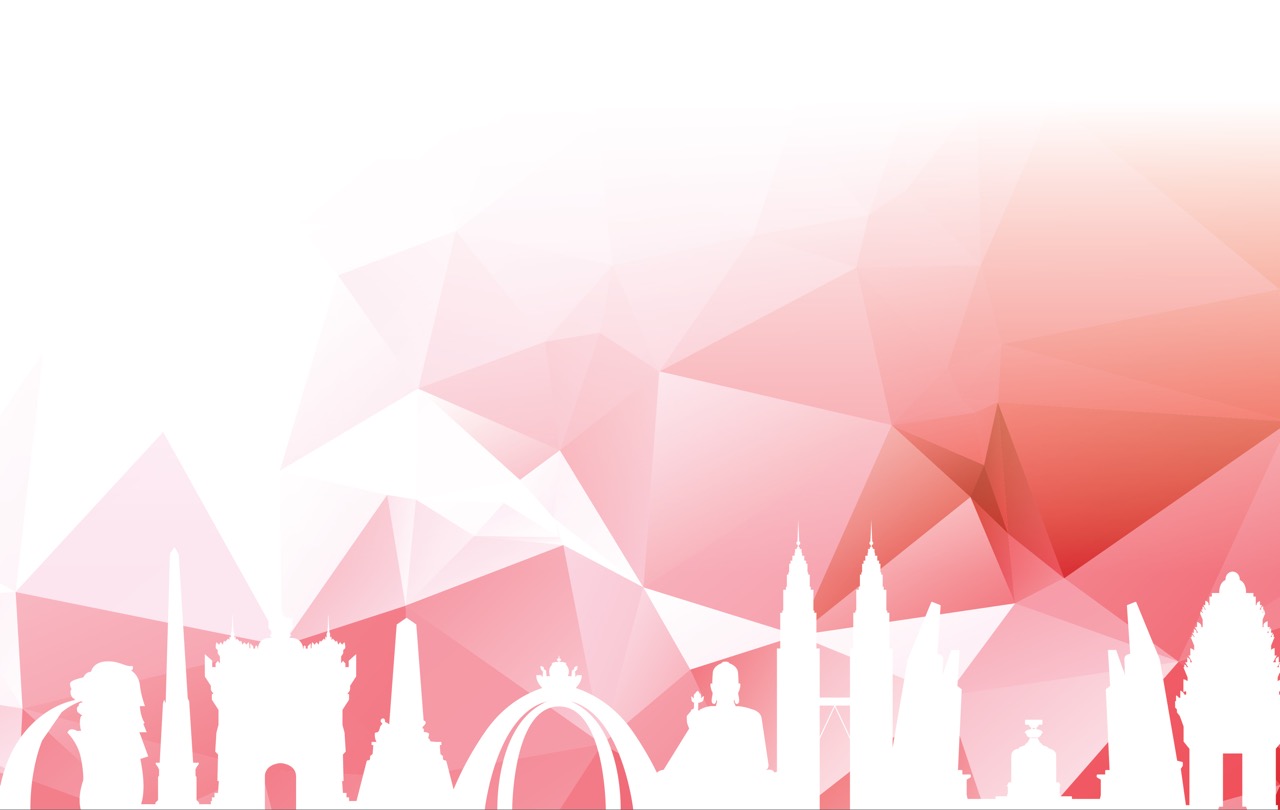 CELEBRATING
THE BEST OF
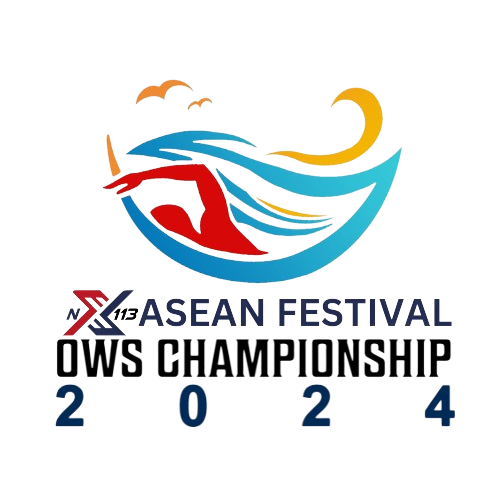 ASEAN
CONTACT US

HAMMERSMITH (M) SDN BHD
REX LIM YAU KANG
T3-5-2, MAJU LINK, JALAN LINGKARAN TENGAH 2, 57000, KUALA LUMPUR
012-5772118
rexlim@hybridmanagement.com.my
[Speaker Notes: Link here]